Series: Going Home

Part 4. Absent from the Lord

John Staiger

Morningside Church of Christ 

Sunday 12 June 2022

AM Sermon

Broadcast live from 42 Leslie Ave, Auckland, Aotearoa/NZ.
Series: Going Home
Part 4.
“Absent from the Lord.”
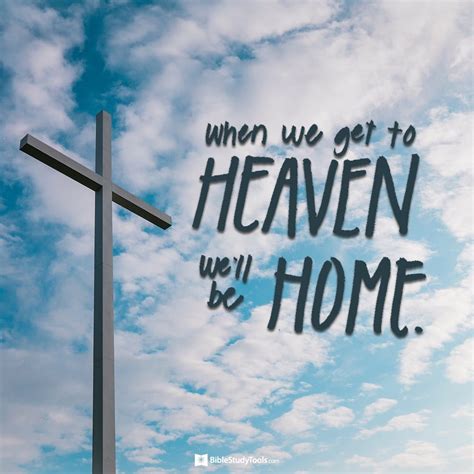 Series: Going Home Part 4. Absent from the Lord
2 Corinthians 5:6
Therefore, 
being always of 
good courage, 
and knowing that 
while we are 
at home in the body 
we are 
absent from the Lord—
Series: Going Home Part 4. Absent from the Lord
State of absence…
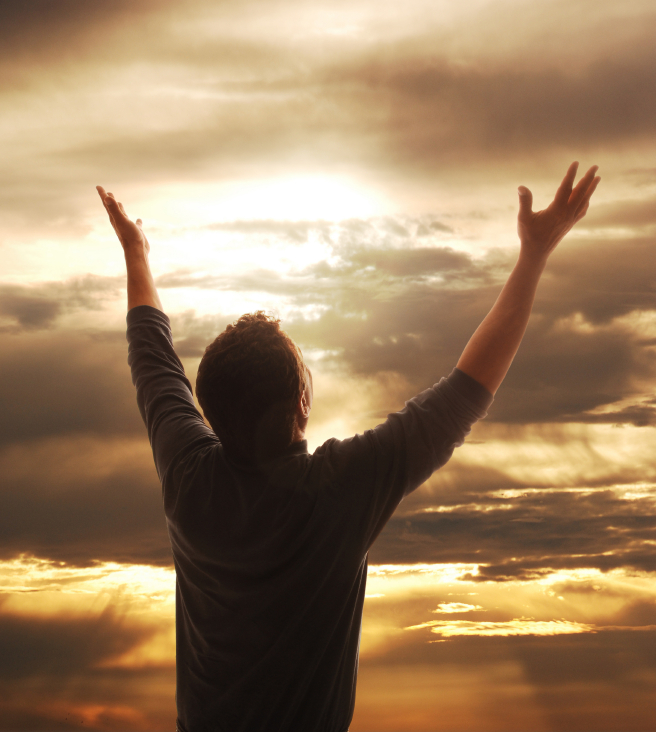 For all Christians this is our first thought.
Our governing principle.
Standing “This side of Heaven” in relation to our Lord. 
Our “earthly state”
A fact not to be grieved over, but to be recognized and felt.
Series: Going Home Part 4. Absent from the Lord
State of absence…
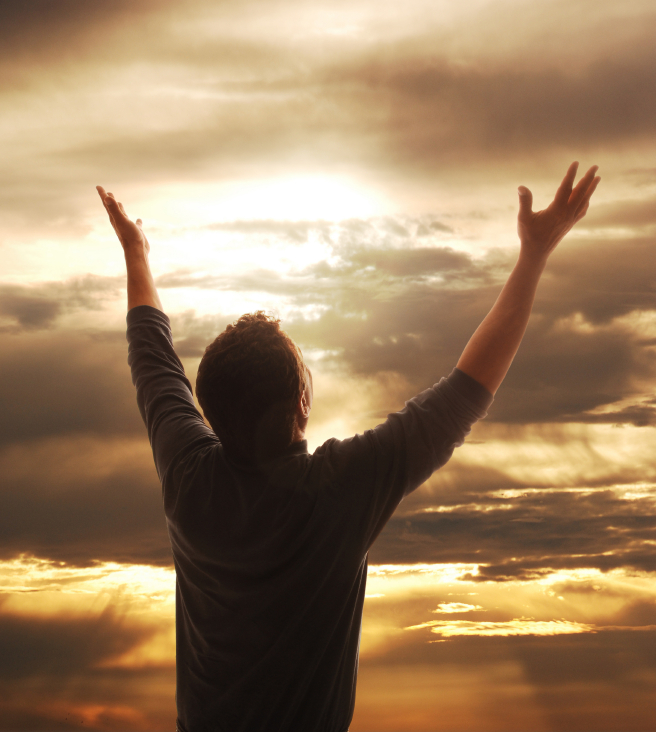 For all Christians this is our first thought.
Our governing principle.
Standing “This side of Heaven” in relation to our Lord. 
Our “earthly state”
A fact not to be grieved over, but to be recognized and felt.
Series: Going Home Part 4. Absent from the Lord
State of absence…
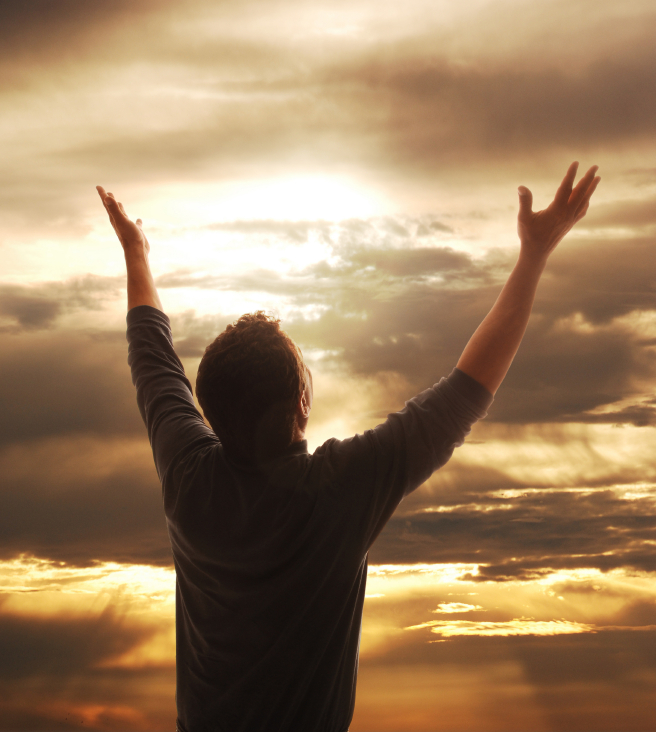 For all Christians this is our first thought.
Our governing principle.
Standing “This side of Heaven” in relation to our Lord. 
Our “earthly state”
A fact not to be grieved over, but to be recognized and felt.
Series: Going Home Part 4. Absent from the Lord
State of absence…
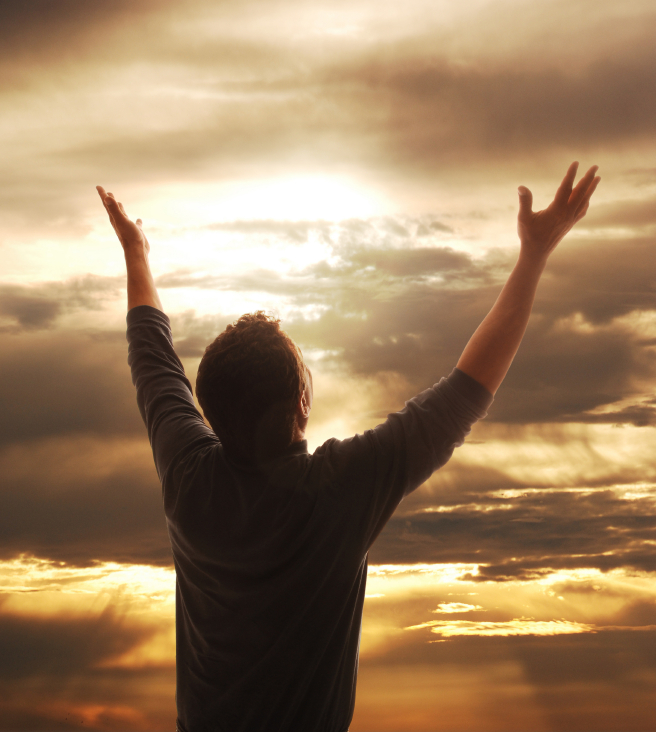 For all Christians this is our first thought.
Our governing principle.
Standing “This side of Heaven” in relation to our Lord. 
Our “earthly state”
A fact not to be grieved over, but to be recognized and felt.
Series: Going Home Part 4. Absent from the Lord
State of absence…
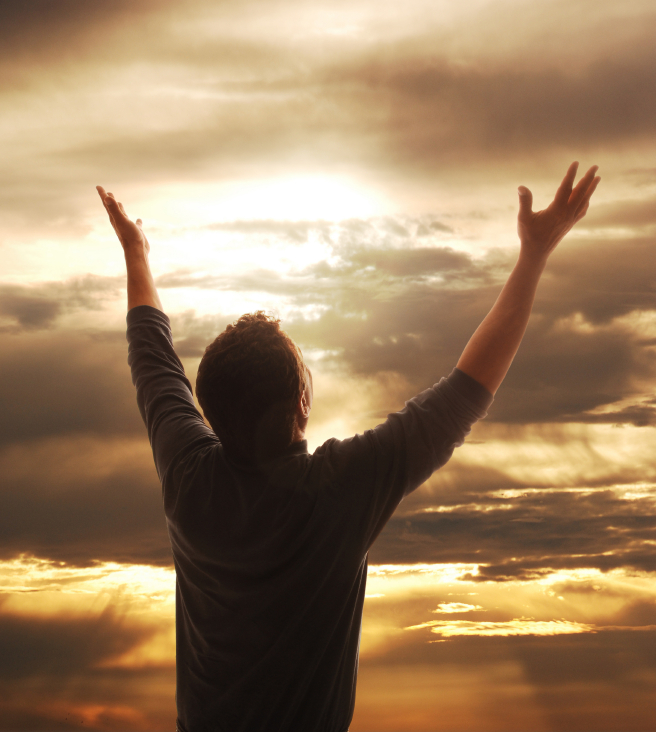 For all Christians this is our first thought.
Our governing principle.
Standing “This side of Heaven” in relation to our Lord. 
Our “earthly state”
A fact not to be grieved over, but to be recognized and felt.
Series: Going Home Part 4. Absent from the Lord
State of absence…
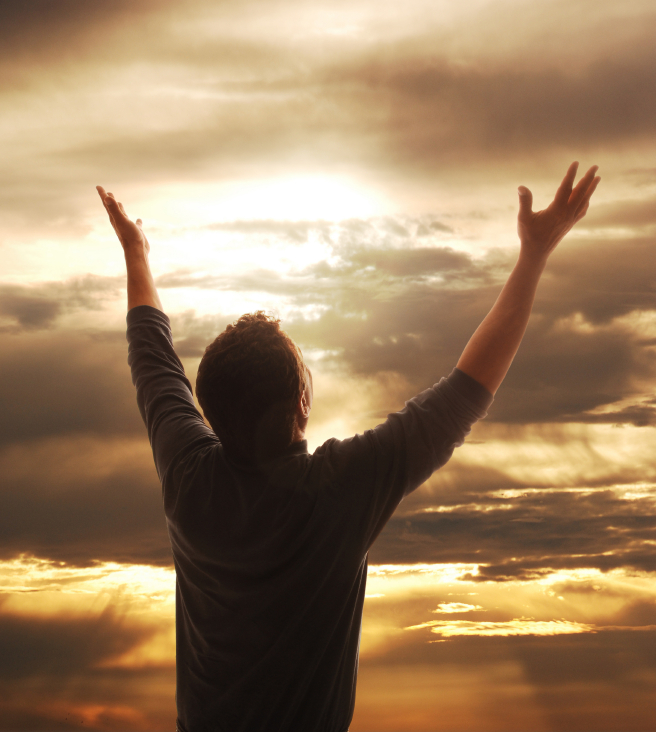 For all Christians this is our first thought.
Our governing principle.
Standing “This side of Heaven” in relation to our Lord. 
Our “earthly state”
A fact not to be grieved over, but to be recognized and felt.
Series: Going Home Part 4. Absent from the Lord
He has gone to prepare a place for us…
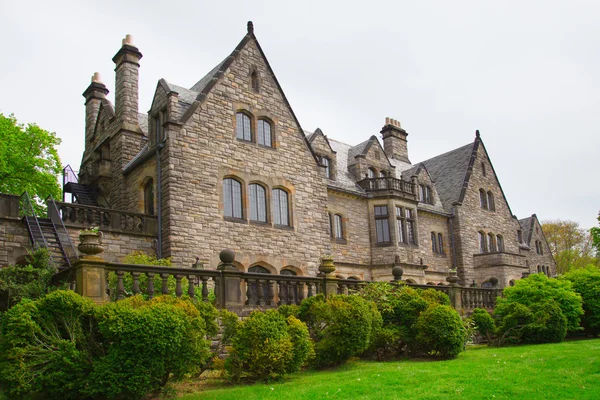 Series: Going Home Part 4. Absent from the Lord
He has gone to prepare a place for us…
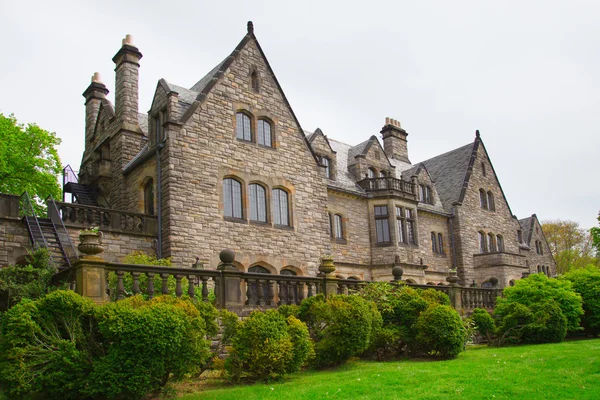 John 14:1-2—
1“Do not let your heart be troubled; believe in God, believe also in Me. 
2In My Father’s house are many dwelling places; if it were not so, I would have told you; for I go to prepare a place for you. (NASB95)
Series: Going Home Part 4. Absent from the Lord
He has gone to prepare a place for us…
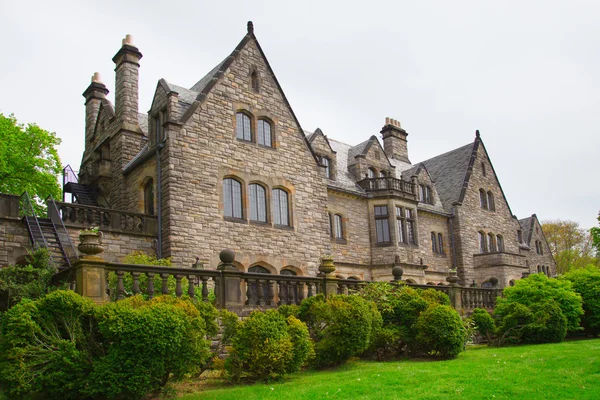 Jesus’ aim is to lead us into a life of faith.
Series: Going Home Part 4. Absent from the Lord
He has gone to prepare a place for us…
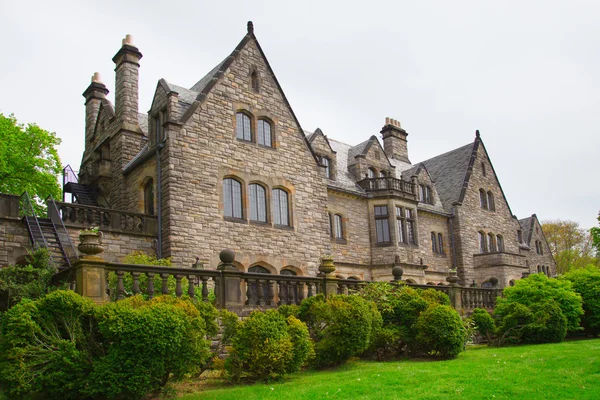 Jesus’ aim is to lead us into a life of faith.
To excite our confidence in him as Lord and Saviour.
Series: Going Home Part 4. Absent from the Lord
He has gone to prepare a place for us…
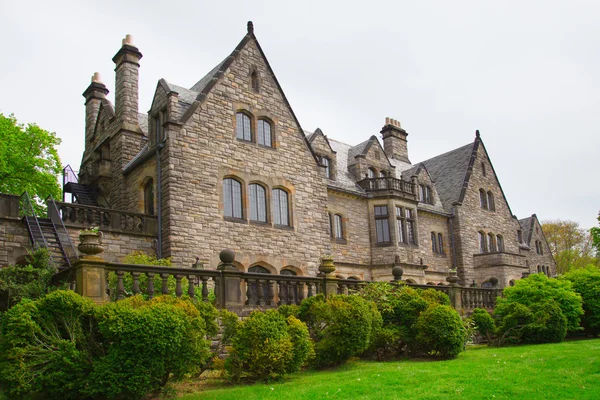 Jesus’ aim is to lead us into a life of faith.
To excite our confidence in him as Lord and Saviour.
To prepare us for a place with him.
Series: Going Home Part 4. Absent from the Lord
Seeing that which is…
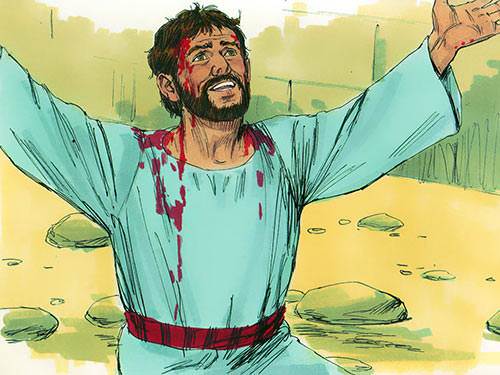 Series: Going Home Part 4. Absent from the Lord
Seeing that which is…
Acts 7:55-56—
55But being full of the Holy Spirit, he gazed intently into heaven and saw the glory of God, and Jesus standing at the right hand of God; 
56and he said, “Behold, I see the heavens opened up and the Son of Man standing at the right hand of God.” (NASB95)
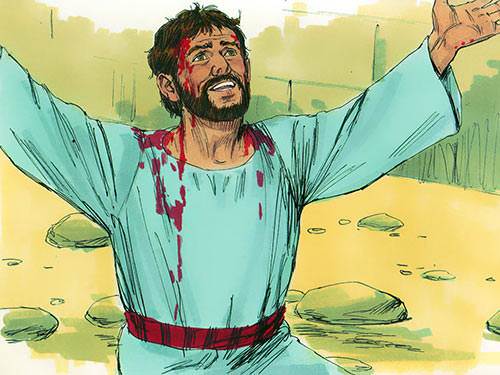 Series: Going Home Part 4. Absent from the Lord
Away from Home for a Purpose…
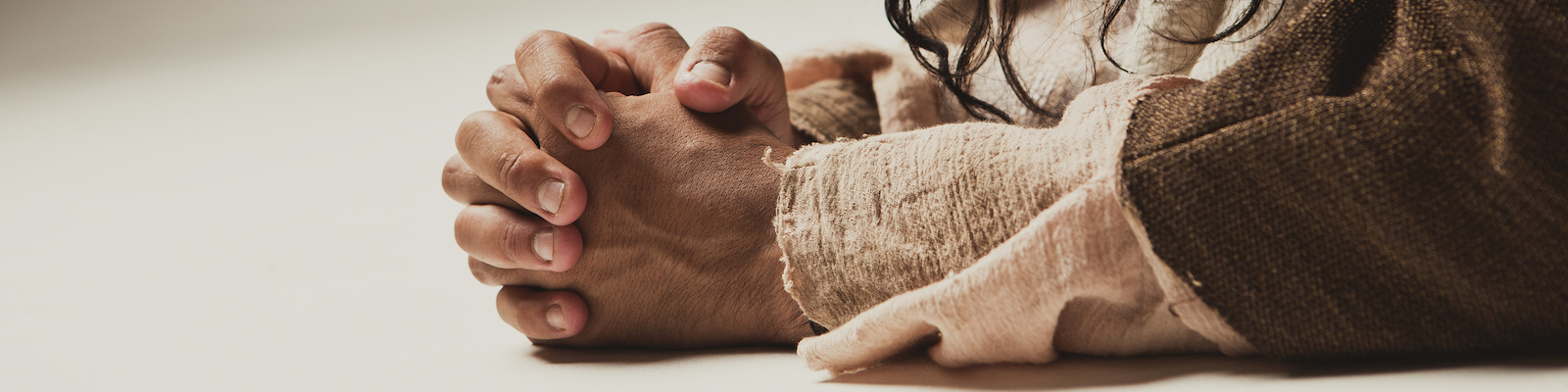 Series: Going Home Part 4. Absent from the Lord
Away from Home for a Purpose…
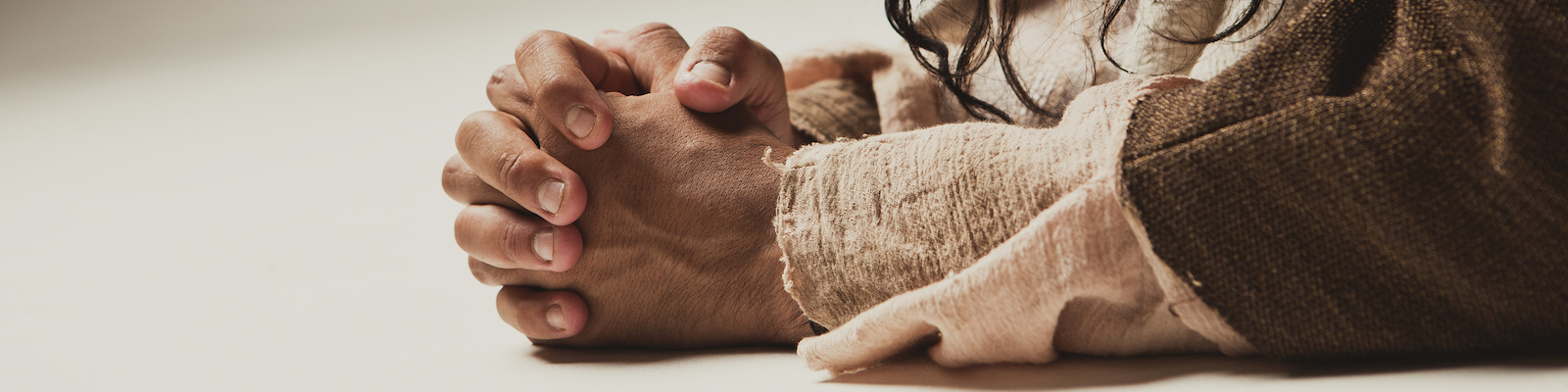 John 17:1—
17Jesus spoke these things; and lifting up His eyes to heaven, He said, “Father, the hour has come; glorify Your Son, that the Son may glorify You, (NASB95)
Series: Going Home Part 4. Absent from the Lord
THIS ABSENCE IS NOT SPIRITUAL, BUT BODILY.
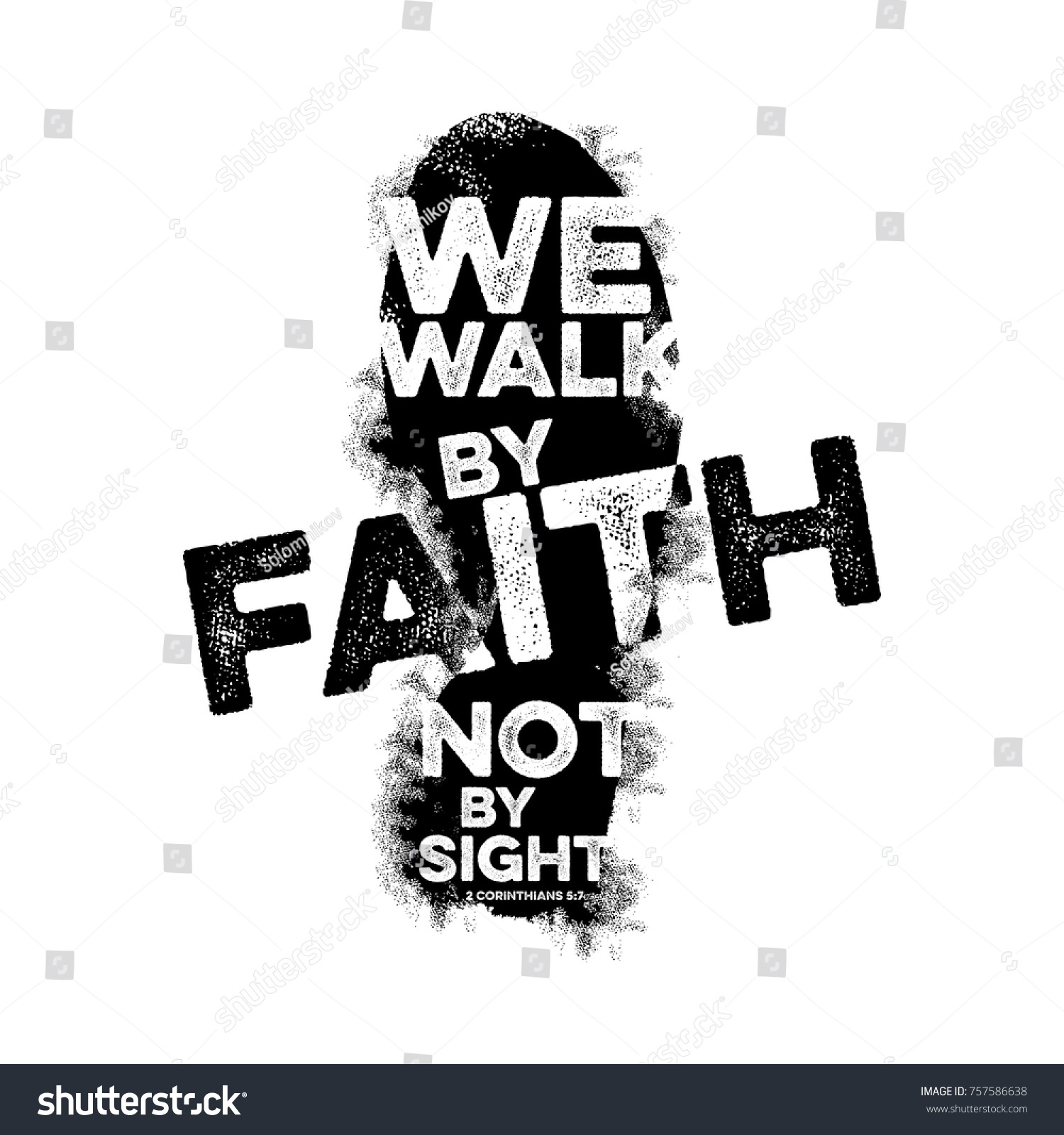 Series: Going Home Part 4. Absent from the Lord
THIS ABSENCE IS NOT SPIRITUAL, BUT BODILY.
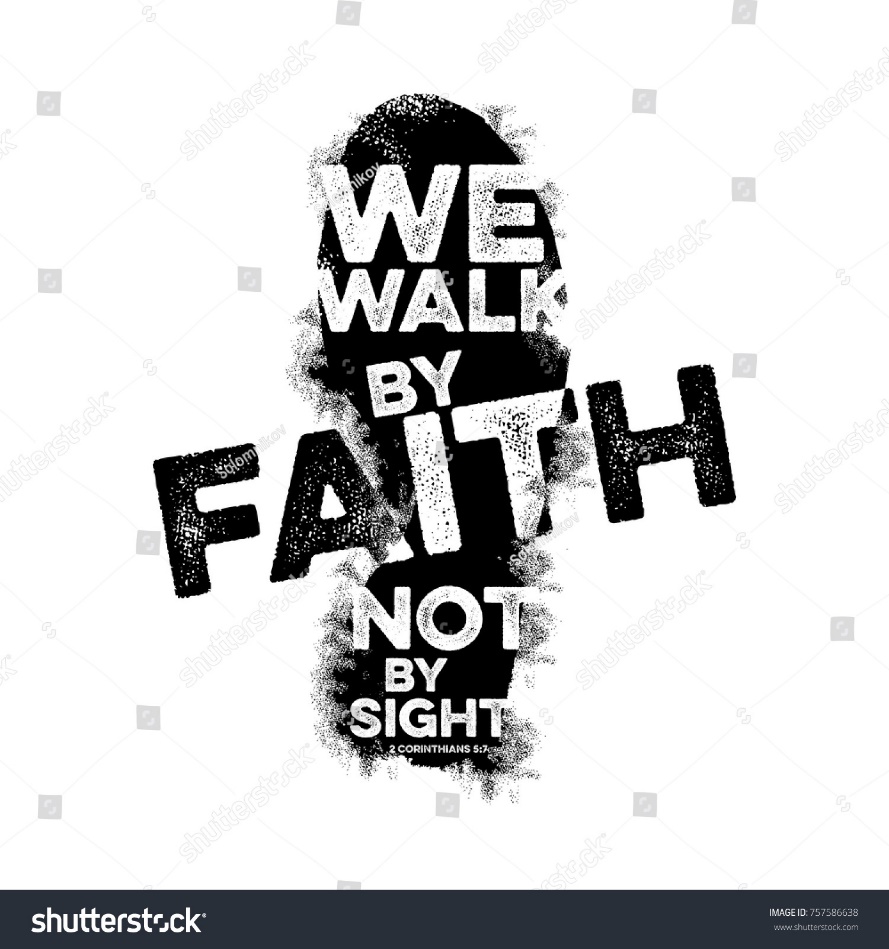 1 Peter 1:8-9—
8and though you have not seen Him, 
you love Him, 
and though you do not see Him now, 
but believe in Him, 
you greatly rejoice with joy inexpressible and full of glory, 
9obtaining as the outcome of your faith the salvation of your souls. (NASB95)
Series: Going Home Part 4. Absent from the Lord
THIS ABSENCE IS NOT SPIRITUAL, BUT BODILY.
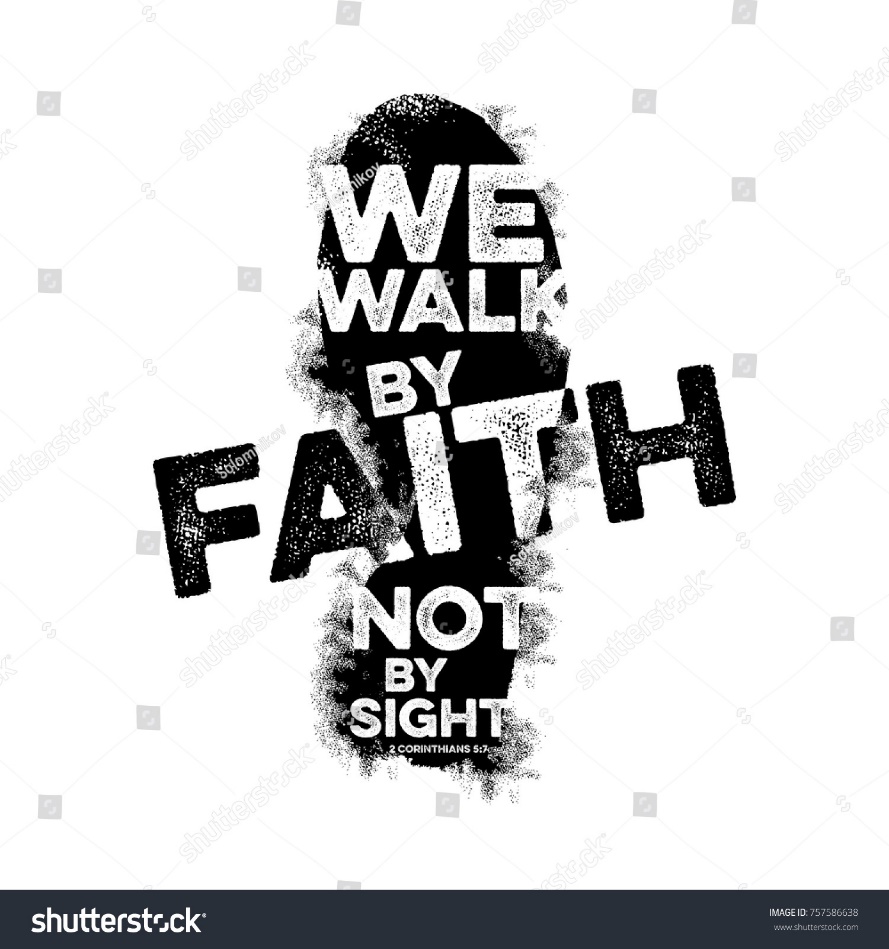 1 Peter 1:8-9—
8and though you have not seen Him, 
you love Him, 
and though you do not see Him now, 
but believe in Him, 
you greatly rejoice with joy inexpressible and full of glory, 
9obtaining as the outcome of your faith the salvation of your souls. (NASB95)
Series: Going Home Part 4. Absent from the Lord
THIS ABSENCE IS NOT SPIRITUAL, BUT BODILY.
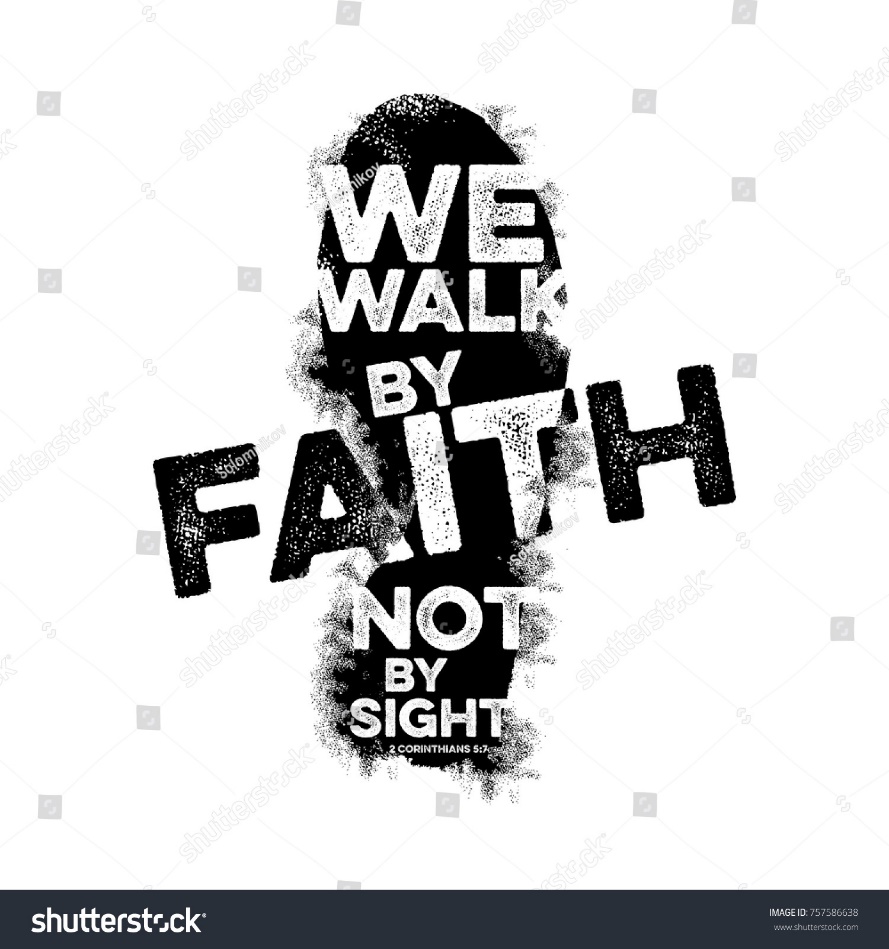 1 Peter 1:8-9—
8and though you have not seen Him, 
you love Him, 
and though you do not see Him now, 
but believe in Him, 
you greatly rejoice with joy inexpressible and full of glory, 
9obtaining as the outcome of your faith the salvation of your souls. (NASB95)
Series: Going Home Part 4. Absent from the Lord
THIS ABSENCE IS NOT SPIRITUAL, BUT BODILY.
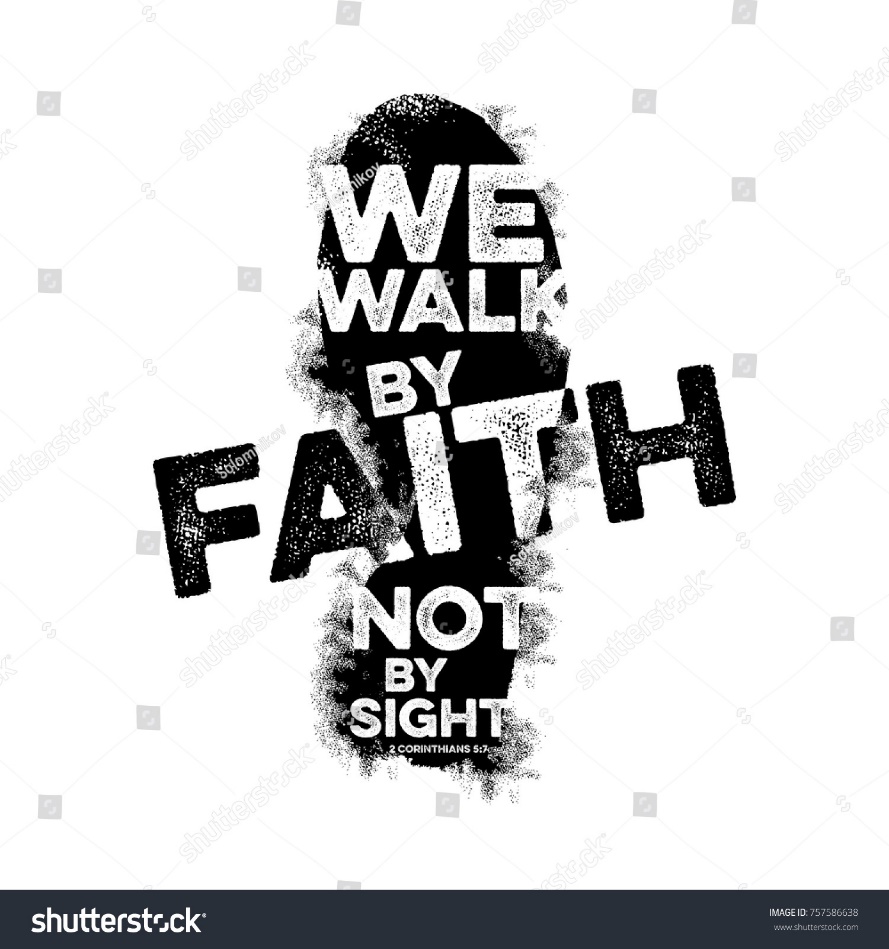 1 Peter 1:8-9—
8and though you have not seen Him, 
you love Him, 
and though you do not see Him now, 
but believe in Him, 
you greatly rejoice with joy inexpressible and full of glory, 
9obtaining as the outcome of your faith the salvation of your souls. (NASB95)
Series: Going Home Part 4. Absent from the Lord
THIS ABSENCE IS NOT SPIRITUAL, BUT BODILY.
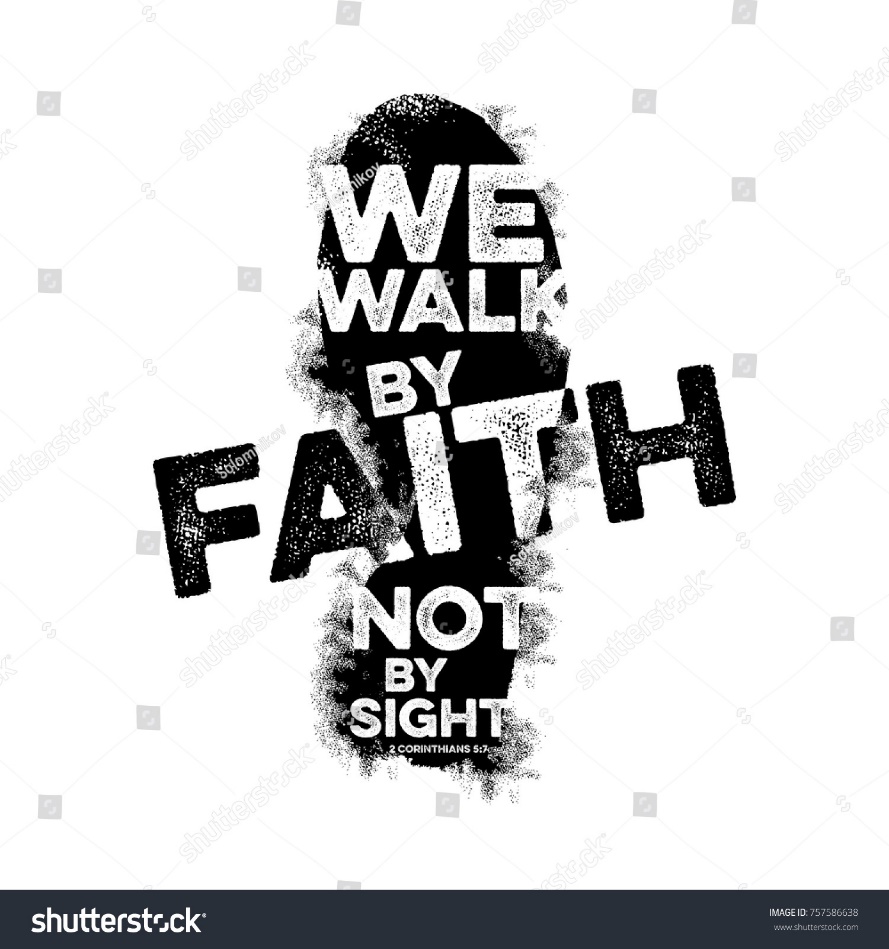 1 Peter 1:8-9—
8and though you have not seen Him, 
you love Him, 
and though you do not see Him now, 
but believe in Him, 
you greatly rejoice with joy inexpressible and full of glory, 
9obtaining as the outcome of your faith the salvation of your souls. (NASB95)
Series: Going Home Part 4. Absent from the Lord
We walk by faith, not by sight—
THIS ABSENCE IS NOT SPIRITUAL, BUT BODILY.
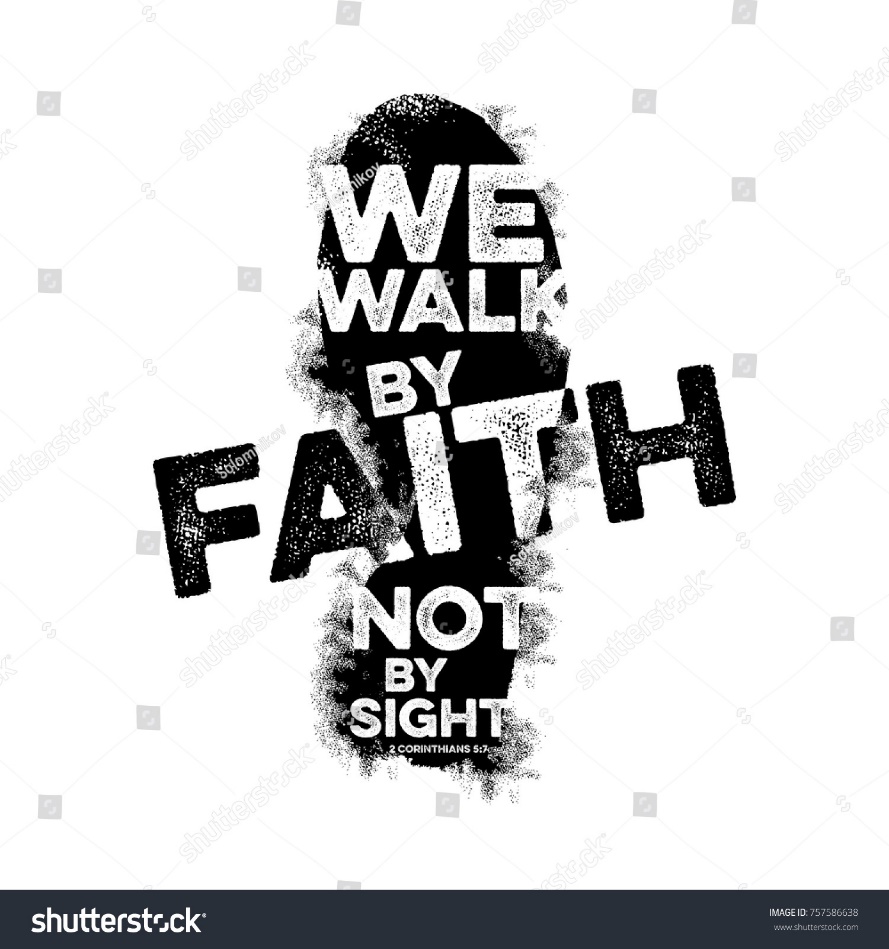 1 Peter 1:8-9—
8and though you have not seen Him, 
you love Him, 
and though you do not see Him now, 
but believe in Him, 
you greatly rejoice with joy inexpressible and full of glory, 
9obtaining as the outcome of your faith the salvation of your souls. (NASB95)
Series: Going Home Part 4. Absent from the Lord
THIS ABSENCE IS NOT SPIRITUAL, BUT BODILY.
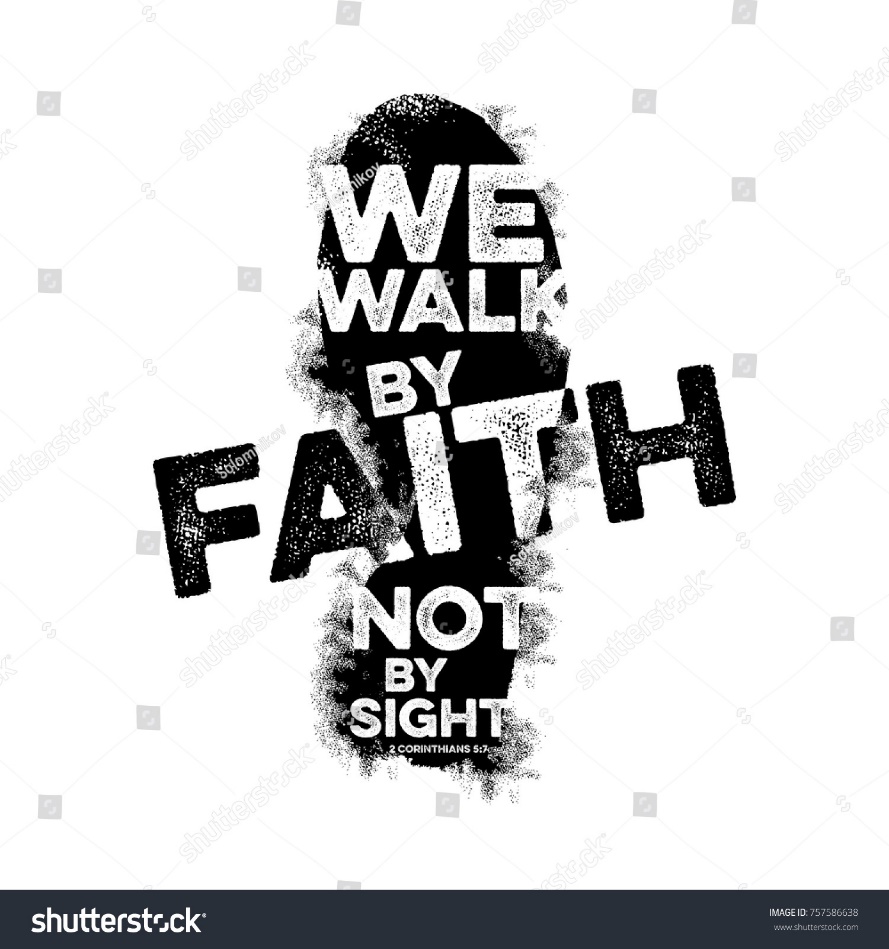 1 Peter 1:8-9—
8and though you have not seen Him, 
you love Him, 
and though you do not see Him now, 
but believe in Him, 
you greatly rejoice with joy inexpressible and full of glory, 
9obtaining as the outcome of your faith the salvation of your souls. (NASB95)
Series: Going Home Part 4. Absent from the Lord
Where our Ambitions Lie…
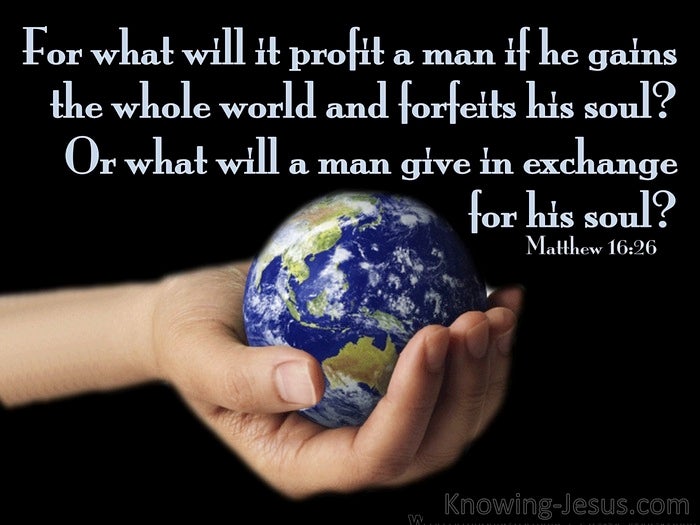 Series: Going Home Part 4. Absent from the Lord
Where our Ambitions Lie…
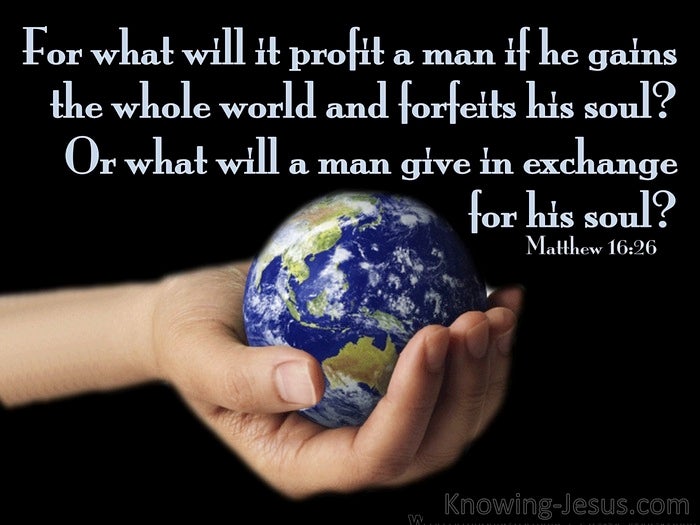 2 Corinthians 5:9—
9 Therefore we also have as our ambition, whether at home or absent, to be pleasing to Him. (NASB95)
Series: Going Home Part 4. Absent from the Lord
This World is NOT my Home…
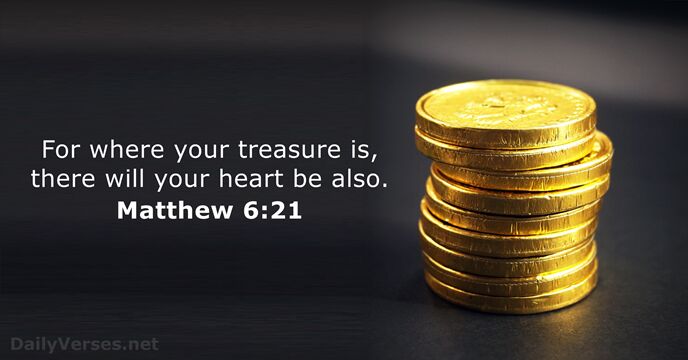 Series: Going Home Part 4. Absent from the Lord
This World is NOT my Home…
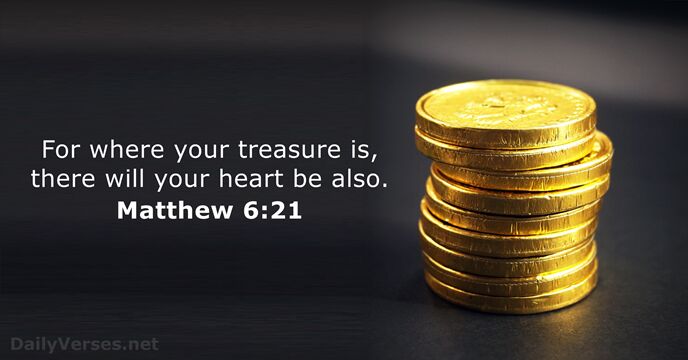 1 Peter 2:11—
11Beloved, I urge you as aliens and strangers to abstain from fleshly lusts which wage war against the soul. (NASB95)
Series: Going Home Part 4. Absent from the Lord
This World is NOT my Home…
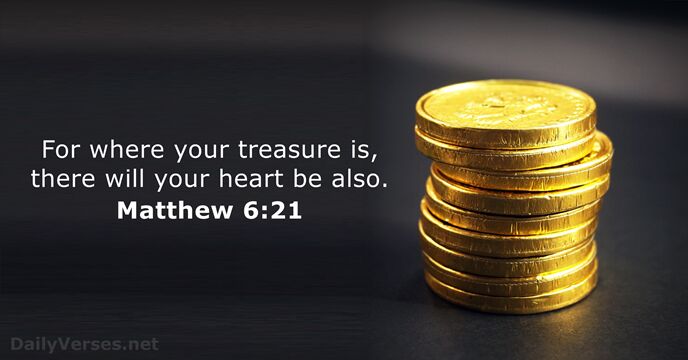 Stop investing in the corruption of the soul, and…
Series: Going Home Part 4. Absent from the Lord
This World is NOT my Home…
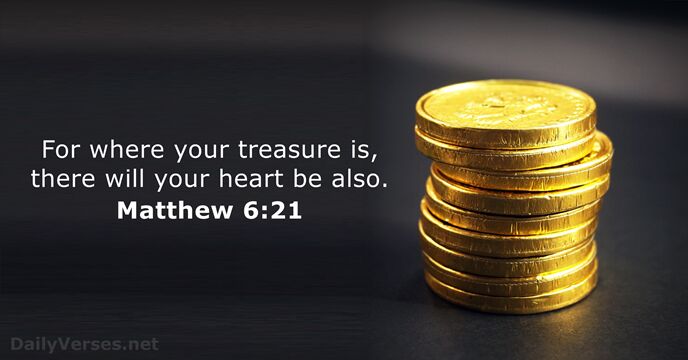 Stop investing in the corruption of the soul, and Dust!
Series: Going Home Part 4. Absent from the Lord
There’s a great Day Coming…
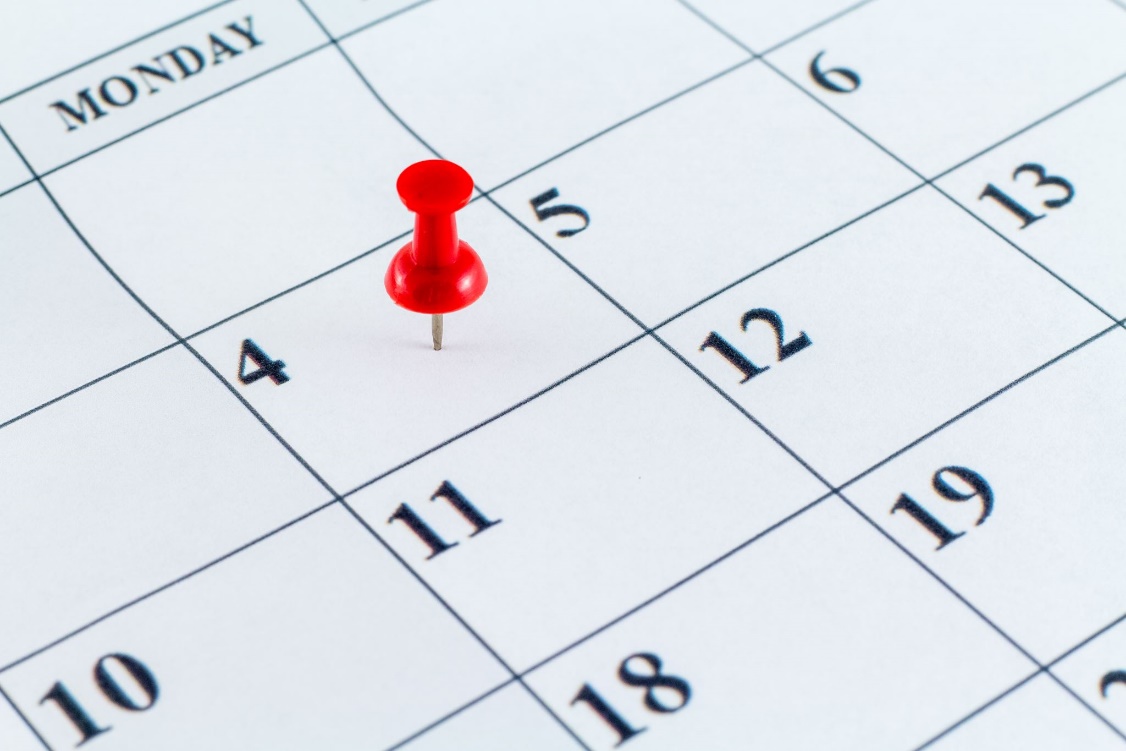 Series: Going Home Part 4. Absent from the Lord
Galatians 3:27—
For all of you who were baptized into Christ have clothed yourselves with Christ. (NASB95)
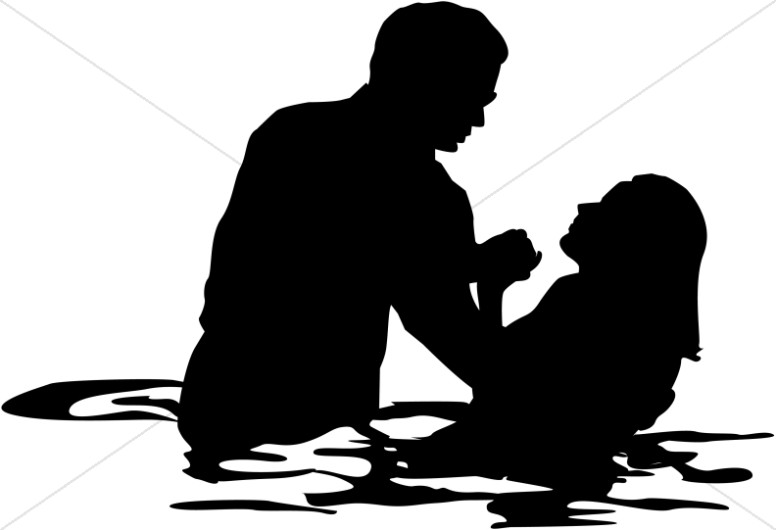